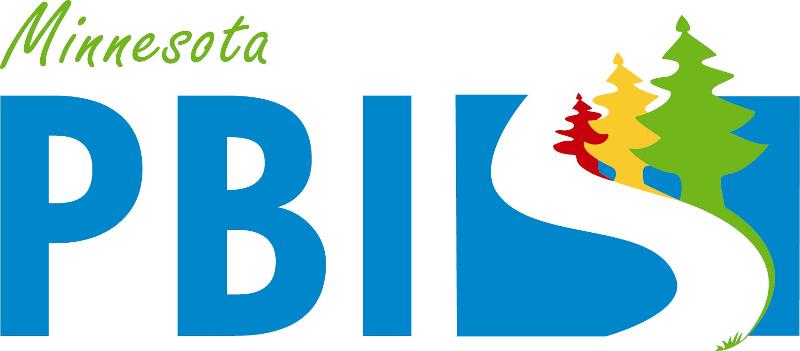 PBIS Team Training Day 7Artifact Template Introduction
Learning Expectations
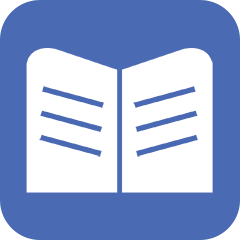 Purpose & Outcomes
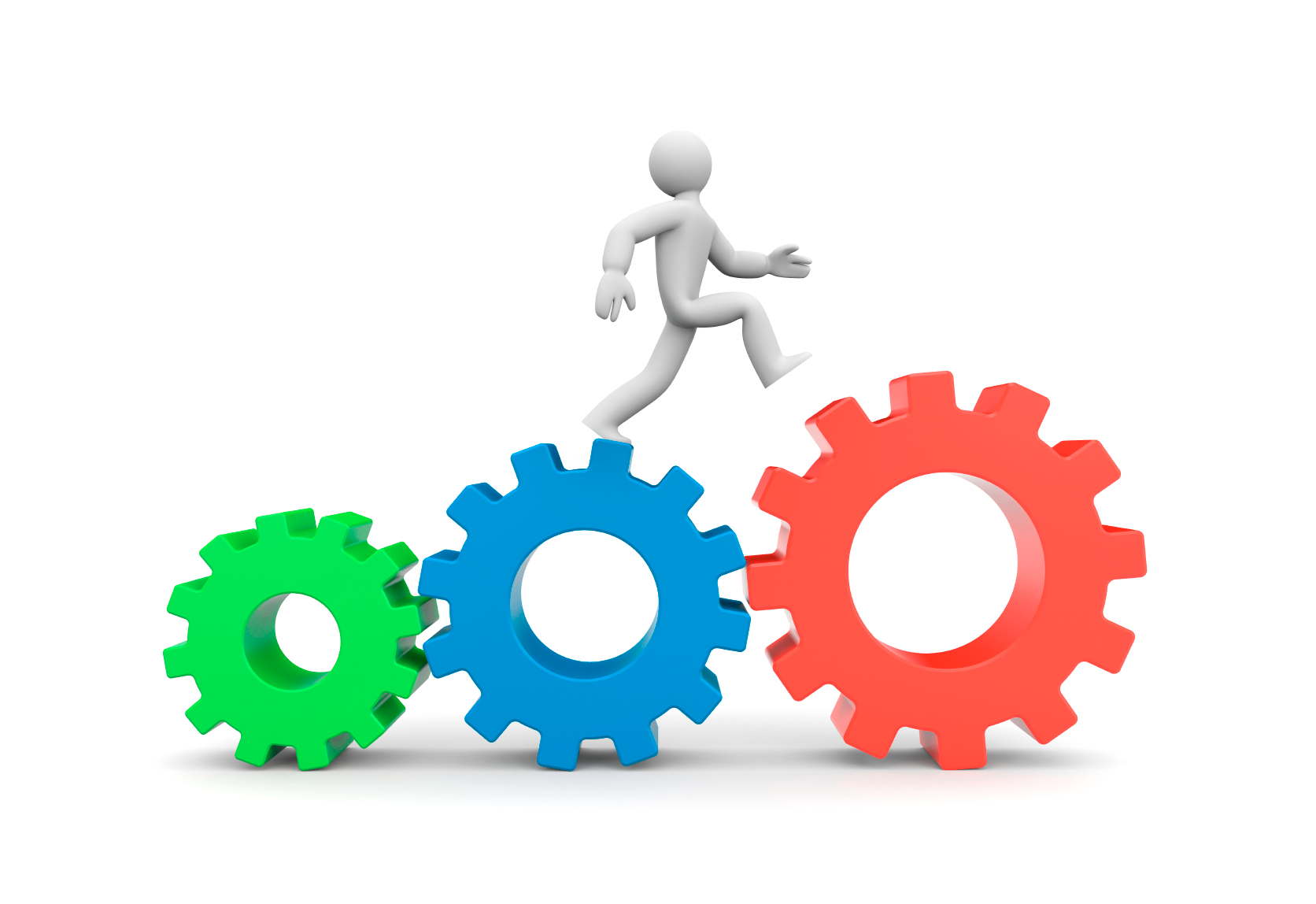 Purpose: 
Create a tool to show your progress
of PBIS implementation

Outcome:
A comprehensive document that can be used to organize your PBIS products, share your PBIS implementation with stakeholders and train staff.
[Speaker Notes: RIPs will look at the presentations after each training to better]
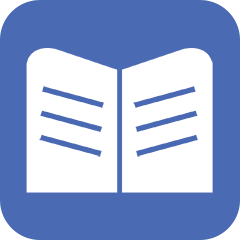 Food for thought
“PLC products are NOT something else to do…products guide the process. Monitoring is essential to make sure team’s have what they need to be successful.”
[Speaker Notes: Comparing this quote about PLC products to the artifact template as a useful tool rather than just another thing to do.
This quote was found on Twitter so there is no reference as to who said it.]
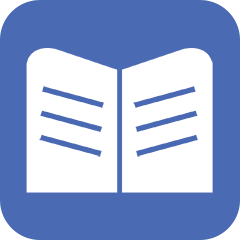 Example Templates
http://bit.ly/PBISArtifactsFolders
[Speaker Notes: Click in to the folders to show the]
Resource Guide for Artifact Template
https://goo.gl/9Q7mwz
Checklist for Artifact Template
https://goo.gl/F57xvY
[Speaker Notes: This tool can be used as a way to think about what you might want to include on your template.]
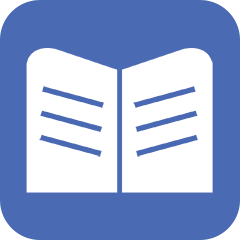 Where to Find Your Template
http://bit.ly/PBISArtifactsFolders
[Speaker Notes: You will be able to view templates from all other teams across the state in Cohort 13 or Cohort 14]
Work Time!